Как  делают мебель
Мебель бывает корпусная и мягкая
Мягкую мебель делают на таком станке
Берется лист ДСП и пилится на бруски и разные детали
Делается корсет. Закрепляется скобами
Корсет обтягивают паролоном и синтепоном
Мягкая мебель готова
Корпусная мебель делается на таком станке
ДСП разного цвета пилят на разные детали и соединяют между собой саморезами и скобами
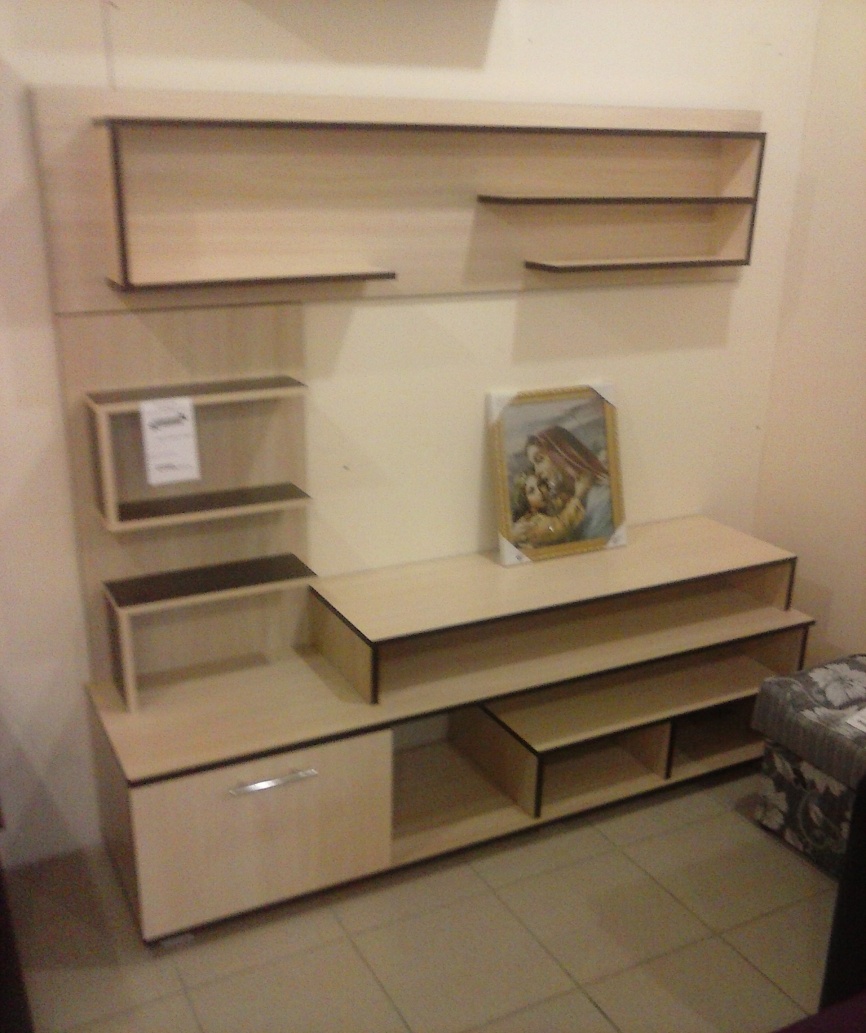 Готовую мебель грузят в автомобили и увозят на продажу в магазин